Numerical Validations of the CLSVOF Model
Yan Zhan
July 18th 2014
1
Outline
Droplet movement due to a constant velocity field
(u=1 m/s,v=0 m/s), (u=0,v=-1 m/s),(u=1 m/s,v=-1 m/s)
Droplet deformation due to a vortex velocity field
                                                                                                  = stream function
(0,1)
(1,1)
Air
(0,0)
(1,0)
Center: (0.5, 0.75)
Radius: 0.15
Water
* B.A. Nichita, An Improved CFD Tool to Simulate Adiabatic and Diabatic Two-Phase Flows, EPFL 2010
http://puhep1.princeton.edu/~mcdonald/examples/fluids/nichita_thesis_10.pdf
2
? “Droplet” may be just an imaginary surface in a single fluid ? (KTM)
Droplet movement due to a constant velocity field— u = 1 m/s, v = 0 m/s
t=0
t=0.25 s
(b)
(a)
Units for x and y: m
t=0.5 s
(d)
t=0.75 s
(c)
3
Droplet movement due to a constant velocity field— u = 1 m/s, v = 0 m/s
(a)
(b)
t=0
t=0.25 s
Units for x and y: m
(d)
t=0.5 s
t=0.75 s
(c)
4
Droplet movement due to a vortex velocity field— u = 1 m/s, v = 0 m/s
t=0
t=0.25 s
(a)
(b)
Units for x and y: m
t=0.5 s
t=0.75 s
(c)
(d)
5
Droplet movement due to a vortex velocity field— coarse_T=2 s
t=0
t=T/2
(b)
(a)
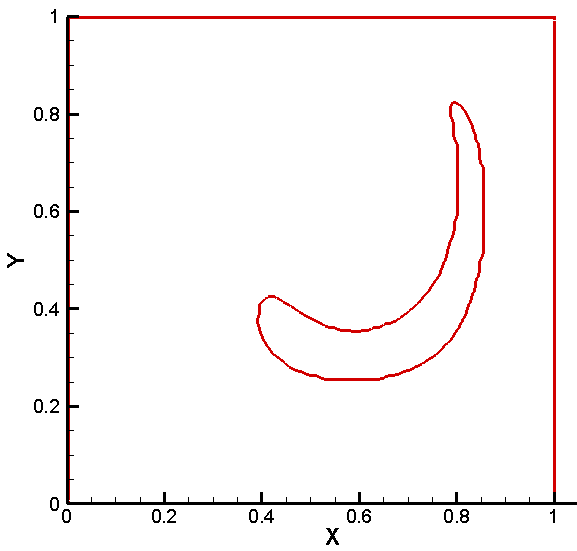 Units for x and y: m
t=T
Initial and final interface comparison
(c)
(d)
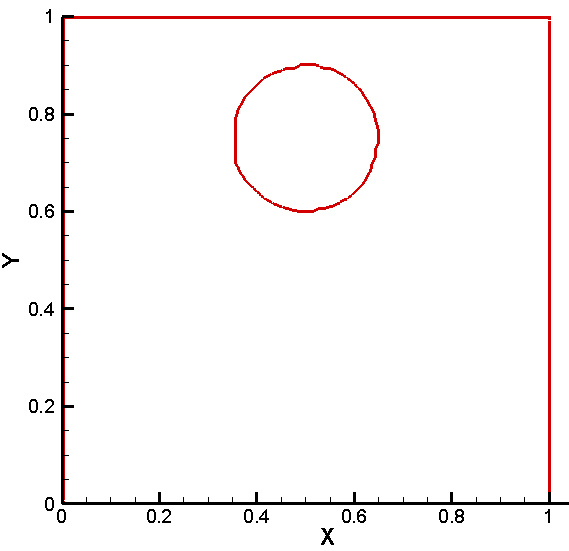 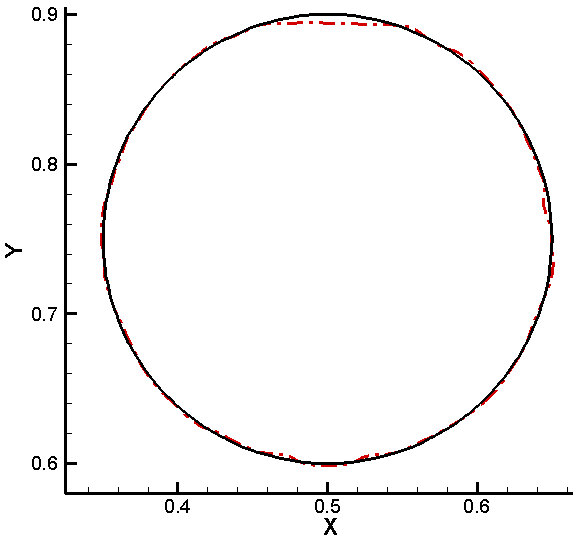 6
Droplet movement due to a vortex velocity field— medium_T=2 s
t=0
t=T/2
(b)
(a)
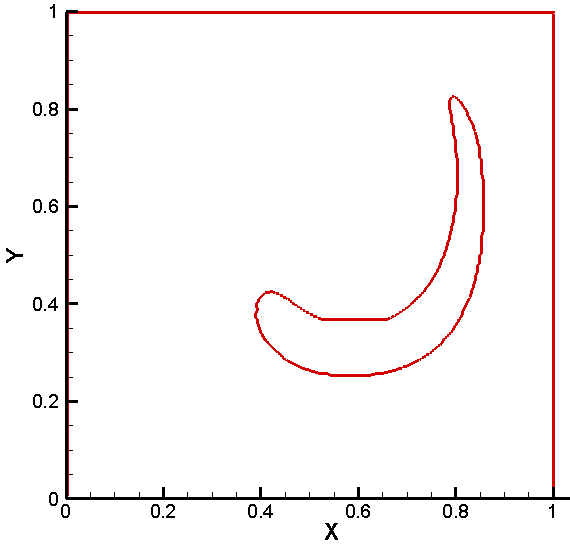 Units for x and y: m
t=T
(d)
Initial and final interface comparison
(c)
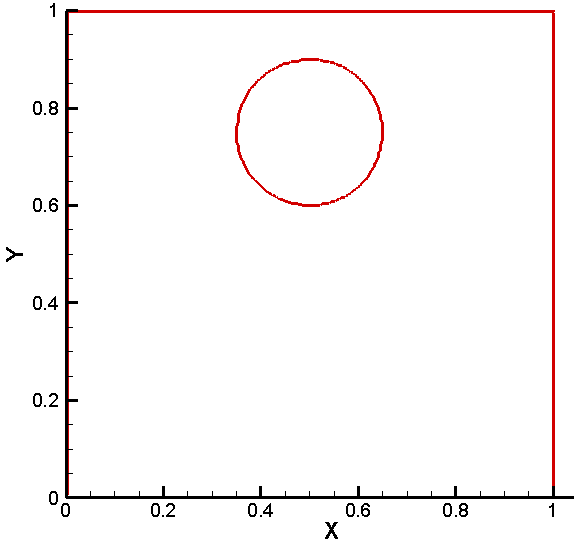 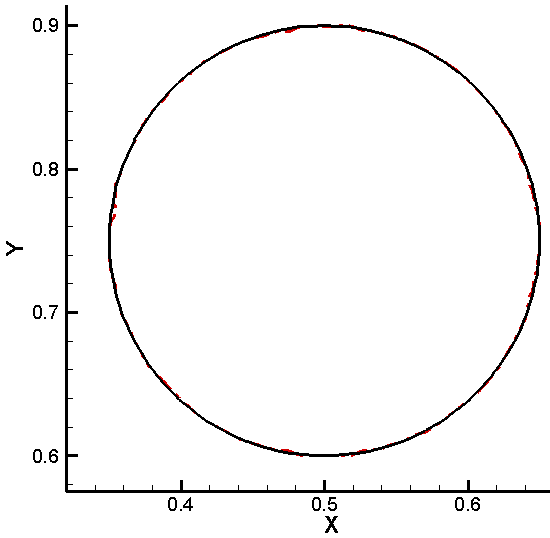 7
Droplet movement due to a vortex velocity field— fine_T=2 s
t=0
t=T/2
(b)
(a)
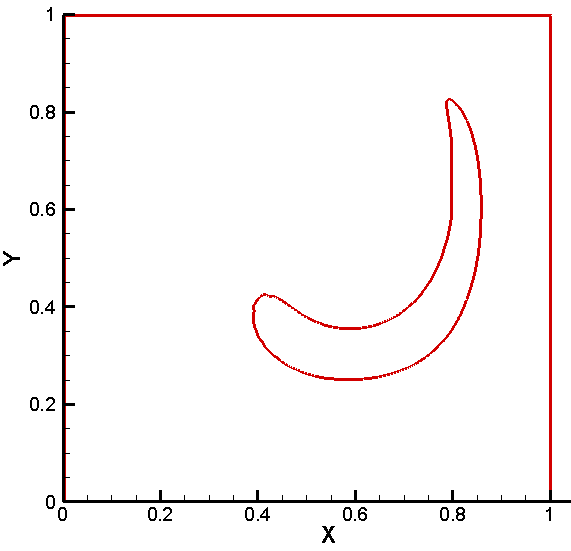 Units for x and y: m
t=T
(d)
Initial and final interface comparison
(c)
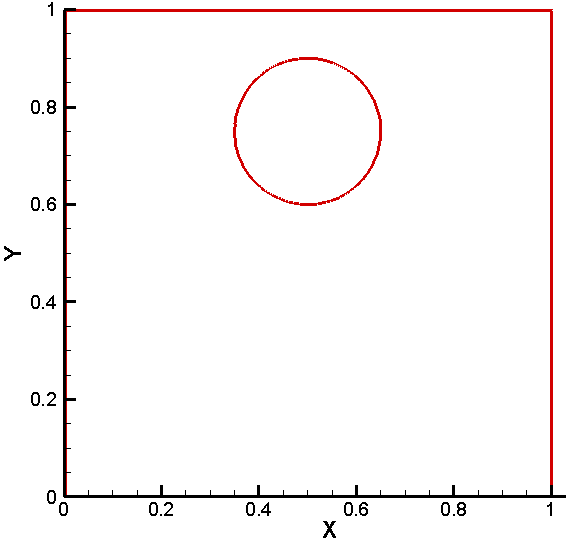 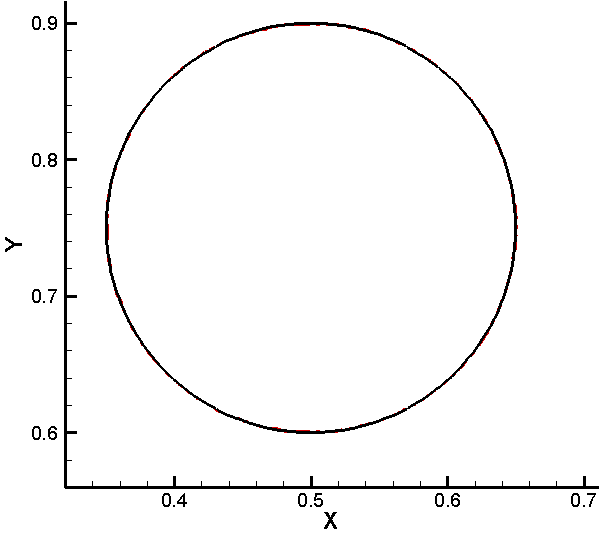 8
Droplet movement due to a vortex velocity field— coarse_T=6 s
t=0
t=T/2
(a)
(b)
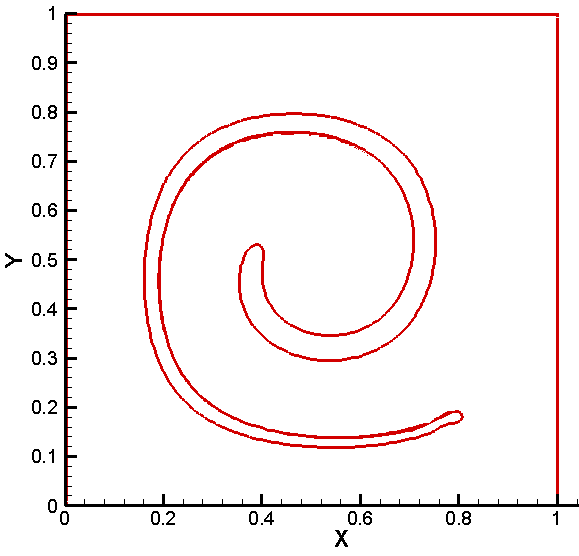 Units for x and y: m
t=T
Initial and final interface comparison
(c)
(d)
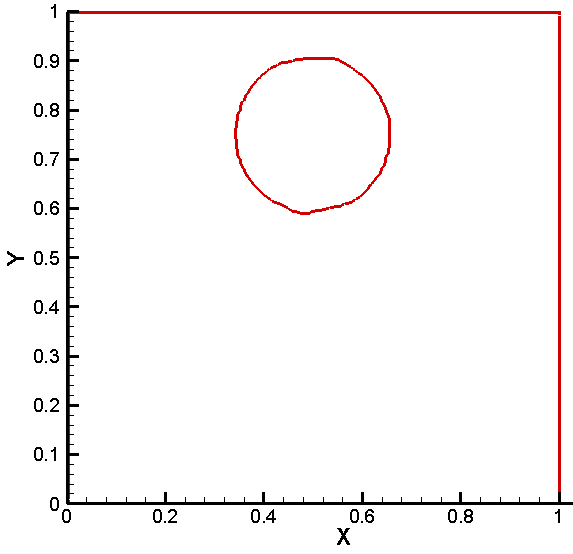 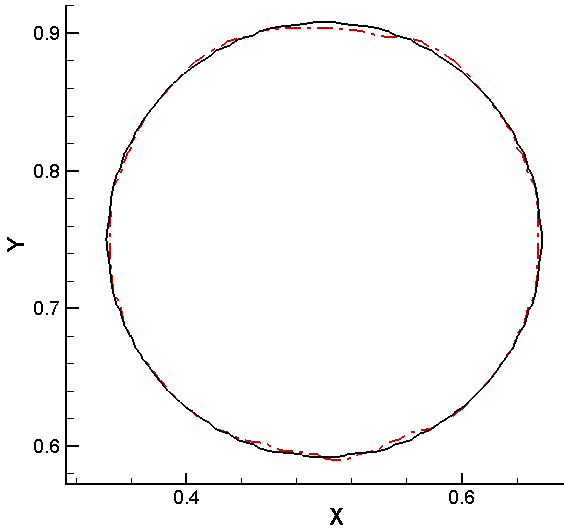 9
Droplet movement due to a vortex velocity field— fine_T=6 s
t=0
t=T/2
(b)
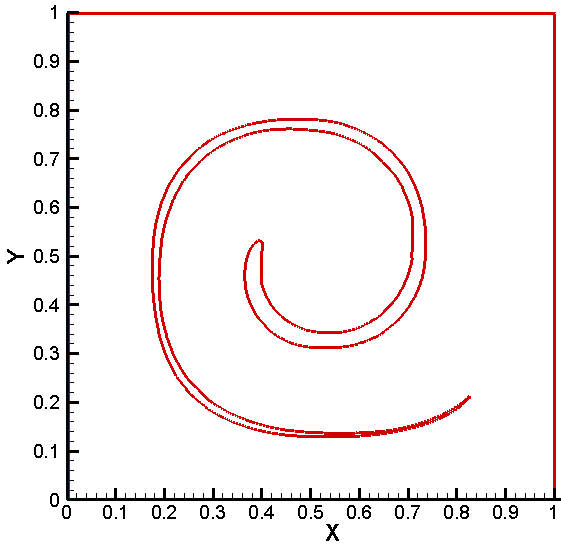 (a)
Units for x and y: m
t=T
Initial and final interface comparison
(d)
(c)
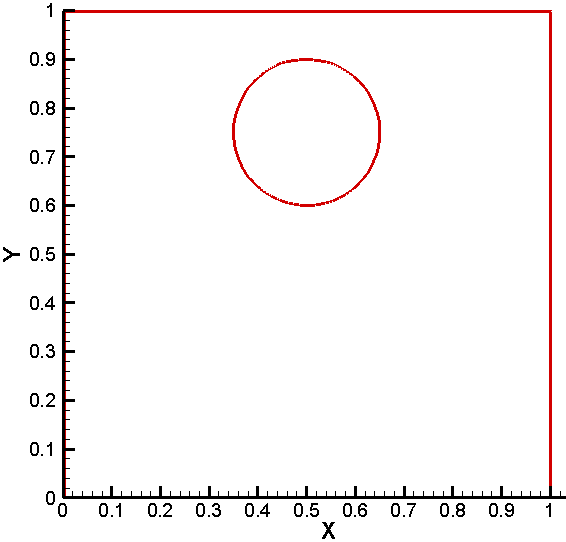 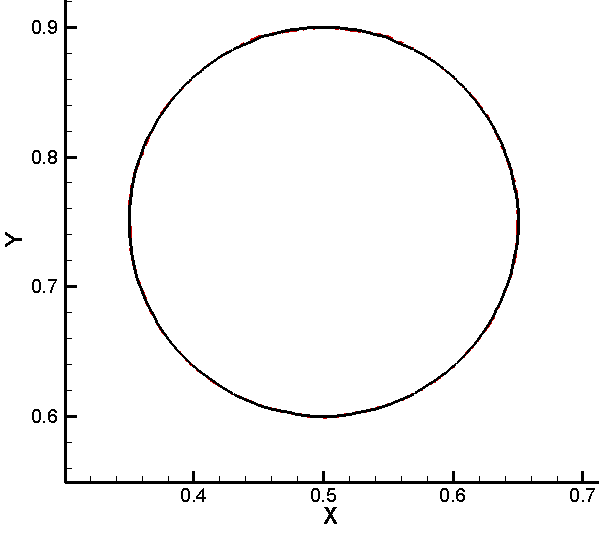 10
Droplet movement due to a vortex velocity field— FLUENT_coarse_T=6 s
t=0
t=T/2
(a)
(b)
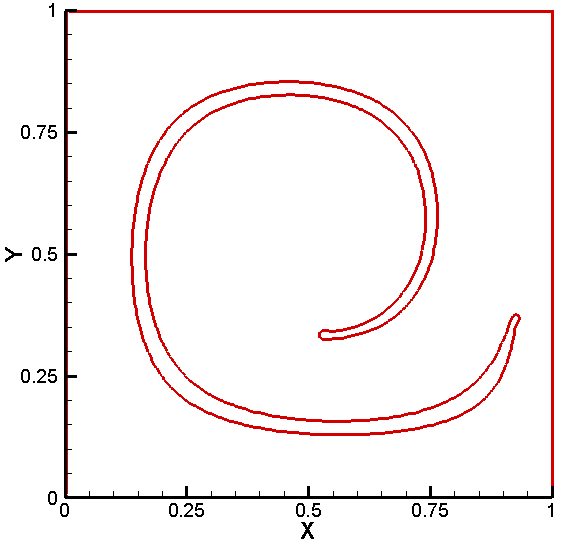 Units for x and y: m
t=T
Initial and final interface comparison
(c)
(d)
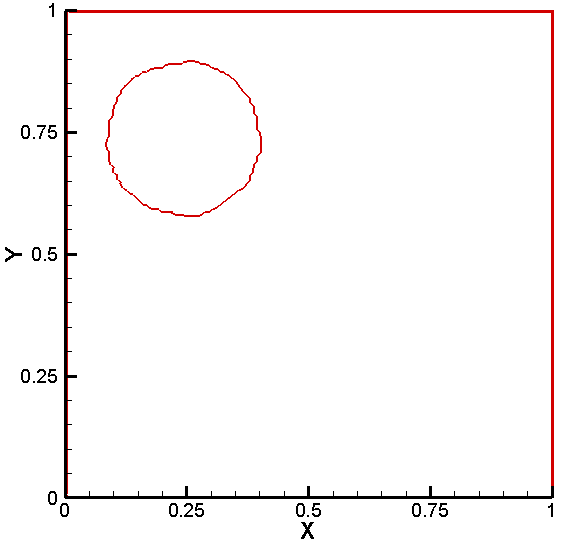 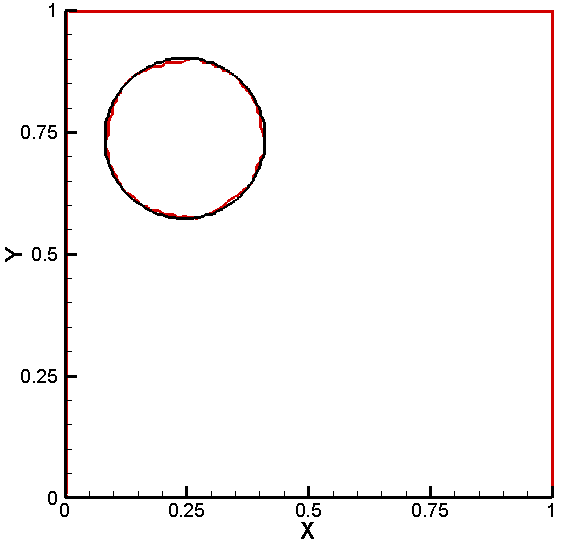 11
Droplet movement due to a vortex velocity field— Nichita_coarse_T=6 s
t=0
t=T/2
(a)
(b)
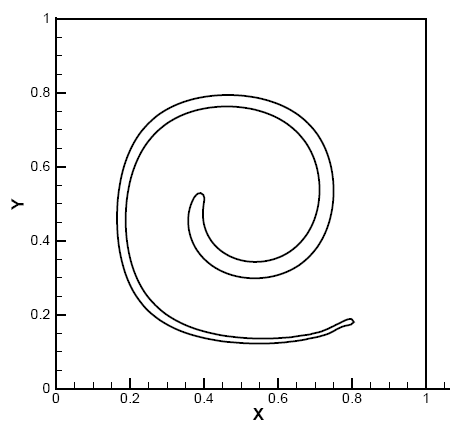 Units for x and y: m
t=T
Initial and final interface comparison
(c)
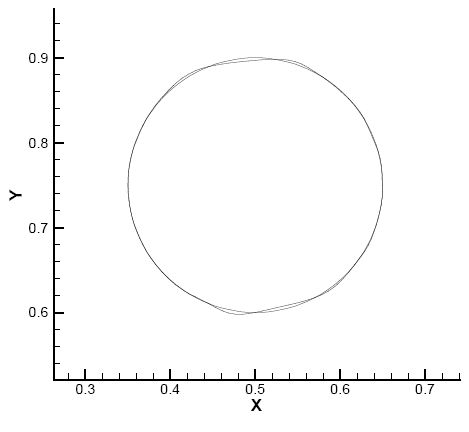 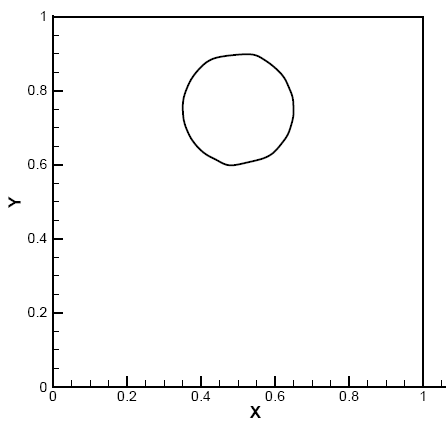 (d)
12
Droplet movement due to a vortex velocity field— Nichita_medium_T=6 s
t=0
t=T/2
(b)
(a)
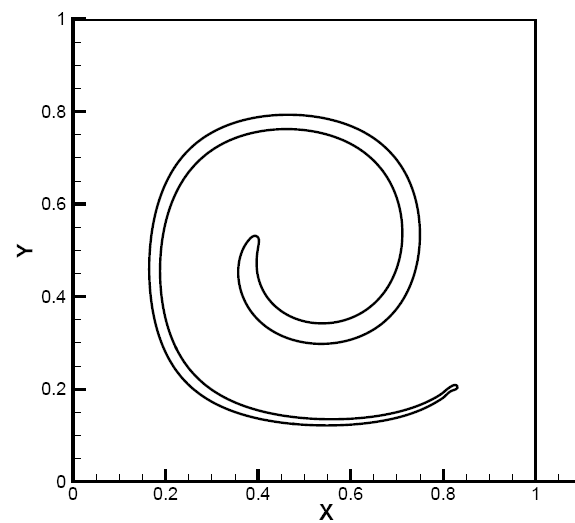 Units for x and y: m
(c)
(d)
t=T
Initial and final interface comparison
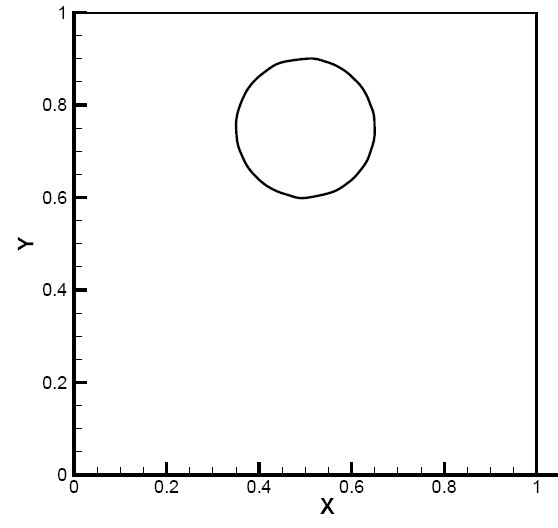 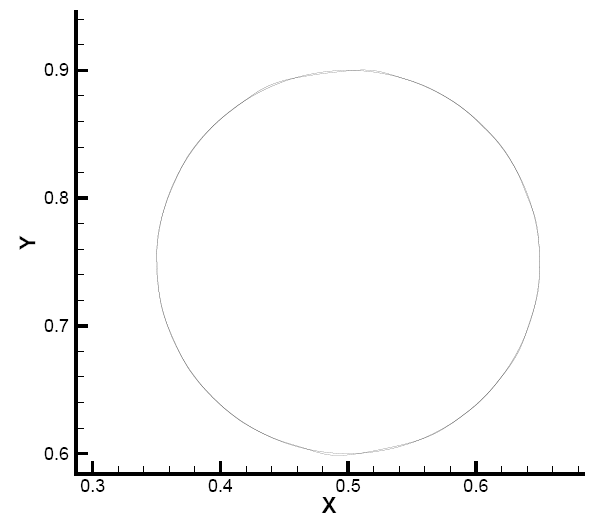 13
Droplet movement due to a vortex velocity field— Nichita_fine_T=6 s
t=0
t=T/2
(a)
(b)
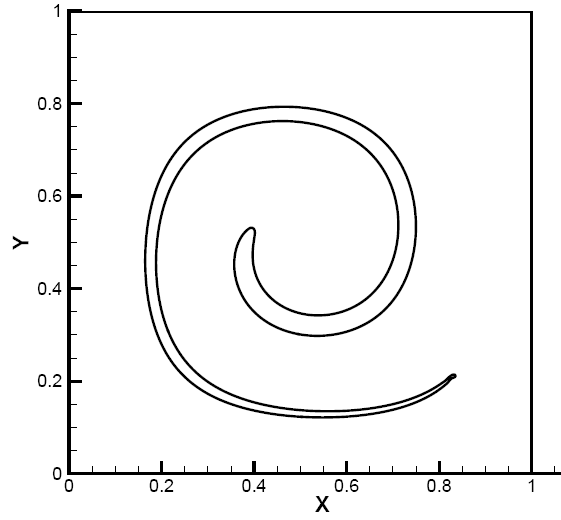 Units for x and y: m
t=T
Initial and final interface comparison
(d)
(c)
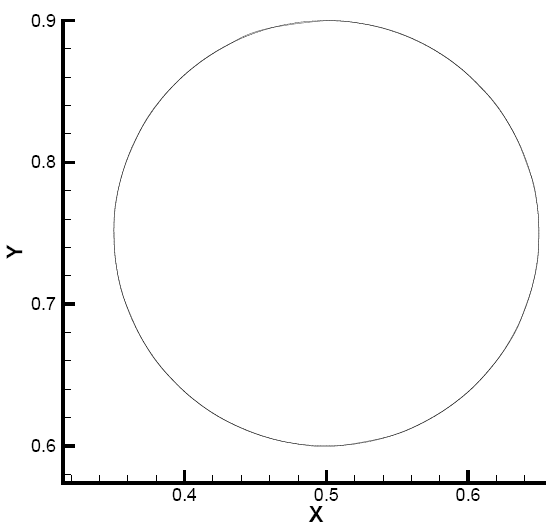 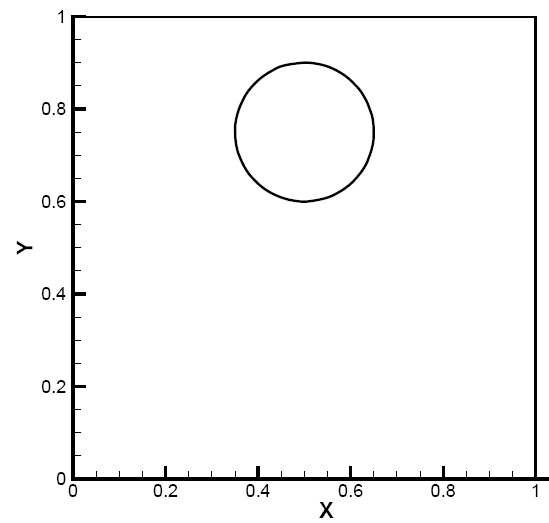 14
Droplet movement due to a vortex velocity field— coarse_T=12 s
t=0
t=T/2
(b)
(a)
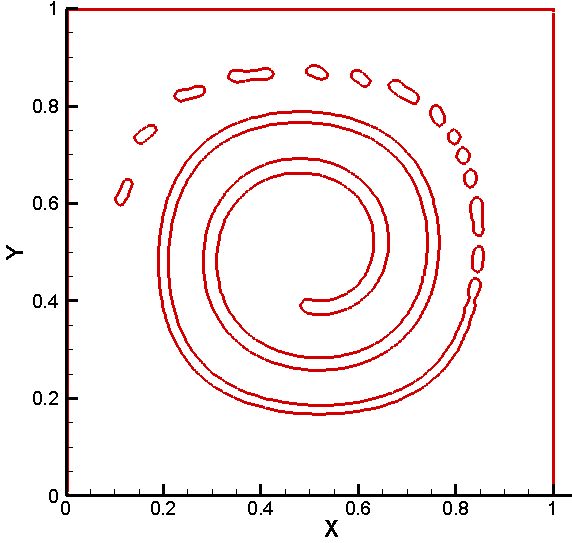 Units for x and y: m
(c)
t=T
Initial and final interface comparison
(d)
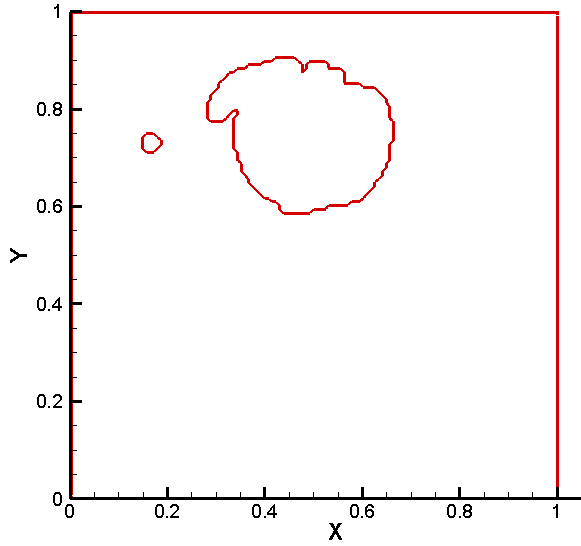 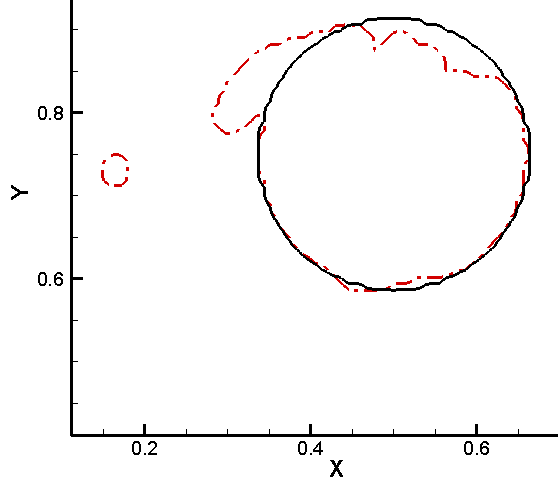 15
Droplet movement due to a vortex velocity field— fine_T=12 s
t=0
t=T/2
(b)
(a)
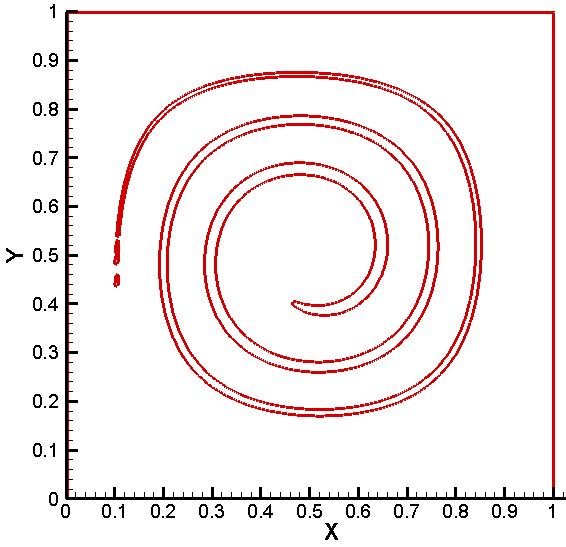 Units for x and y: m
(c)
t=T
Initial and final interface comparison
(d)
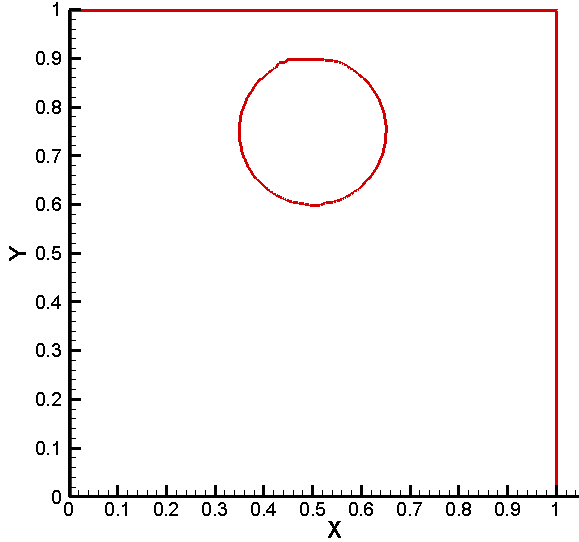 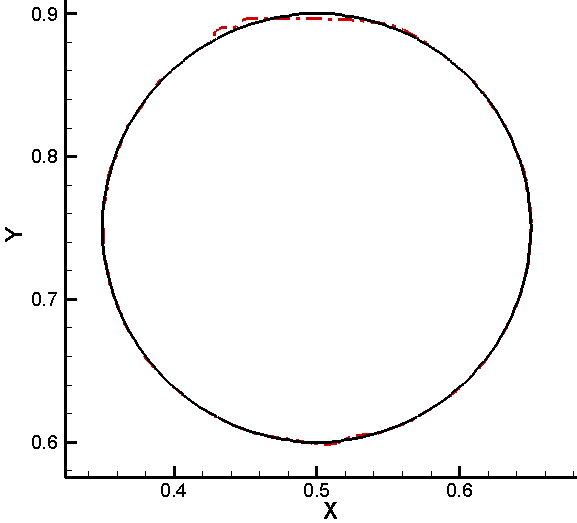 16